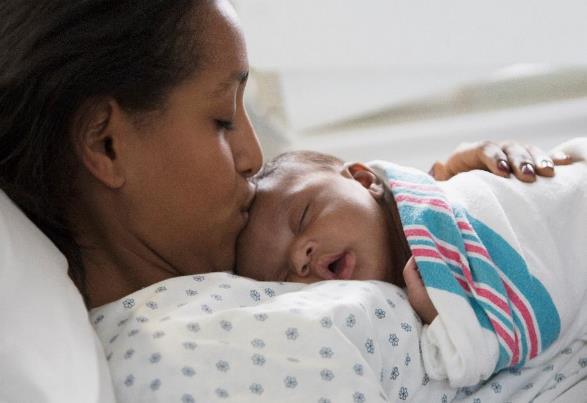 BE Teams Call: Key Takeaways from F2F and Next Steps for Getting to Green on Key Strategies
Monday, June 5th, 2023
Call Overview
Illinois Perinatal Quality Collaborative
2
Illinois Perinatal Quality Collaborative
3
Birth Equity Data Review
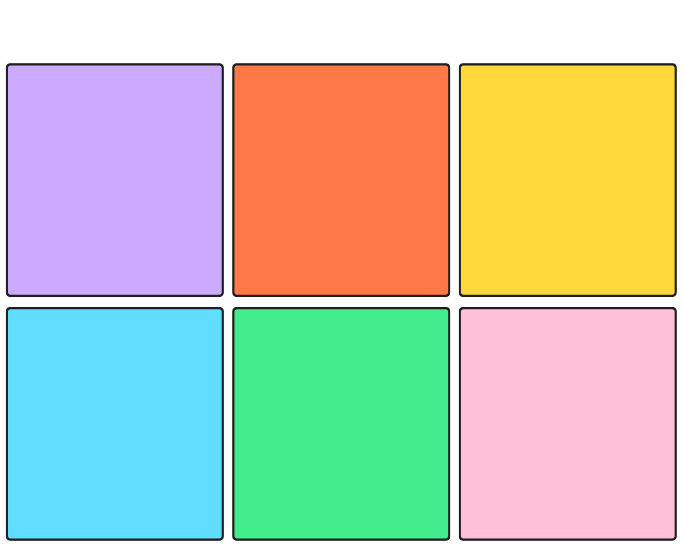 Birth Equity Key Strategies
Birth Equity Initiative Aim
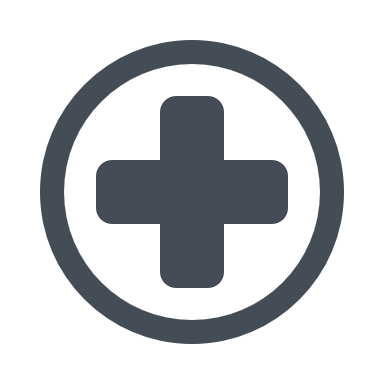 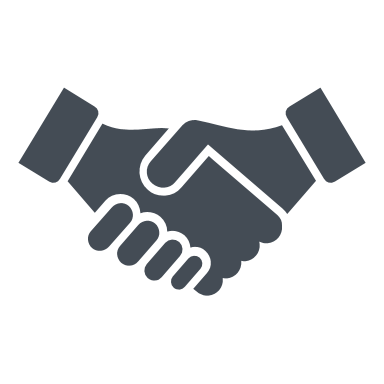 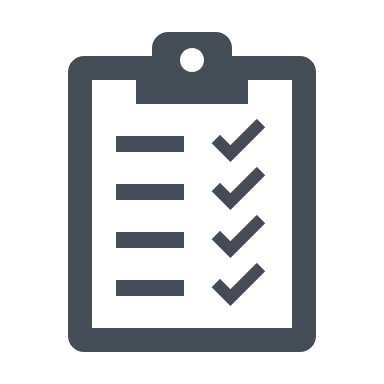 Standardize postpartum safety education and schedule early postpartum visit​
Screen all patients for social determinants of health and link to needed services​
Optimize race and ethnicity data collection and review stratified data ​
By December 2023, ≥ 70% of participating hospitals will have implemented all key strategies
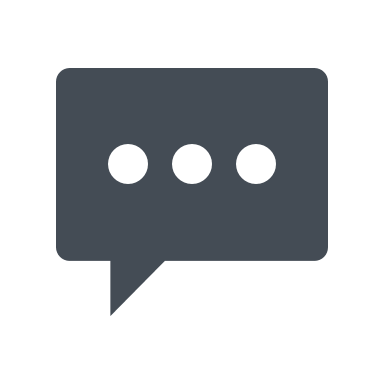 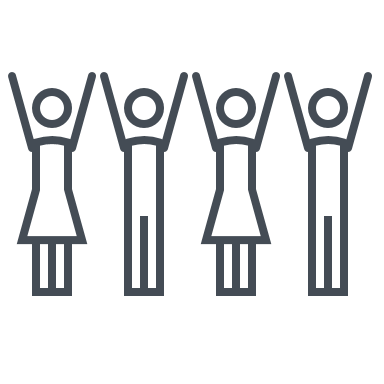 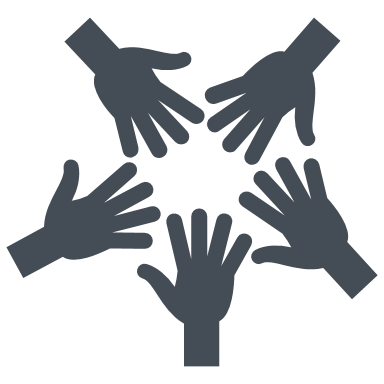 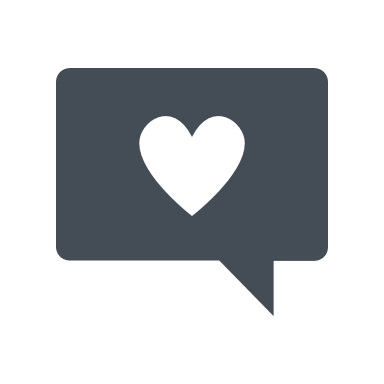 Engage patients and community members for quality improvement input ​
Share respectful care practices and survey patients on their care experience​
Implicit bias & respectful care training for providers, nurses, other staff​
Illinois Perinatal Quality Collaborative
5
QI Excellence Award:
All data submitted
7 of 7 key strategies In Place (Green)
Achieving ALL goals for the following outcome & process measures:
Provider, Nurse, & Other Staff Bias Education ≥70%
SDoH Delivery Admission Screening Documented ≥70%
SDoH Screen Positive Linkage to Resources Documented ≥70%
PREM Completion Rate at least 25% (goal ≥40%)
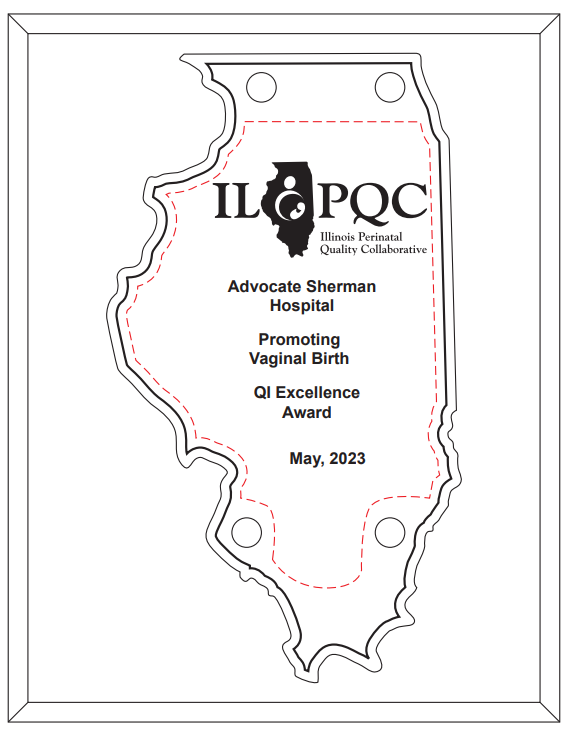 Achieving Birth Equity QI Excellence AwardWill start awarding for ILPQC Annual Meeting 11/2/2023
Illinois Perinatal Quality Collaborative
Your H
Your Hospital's Name Here!
6
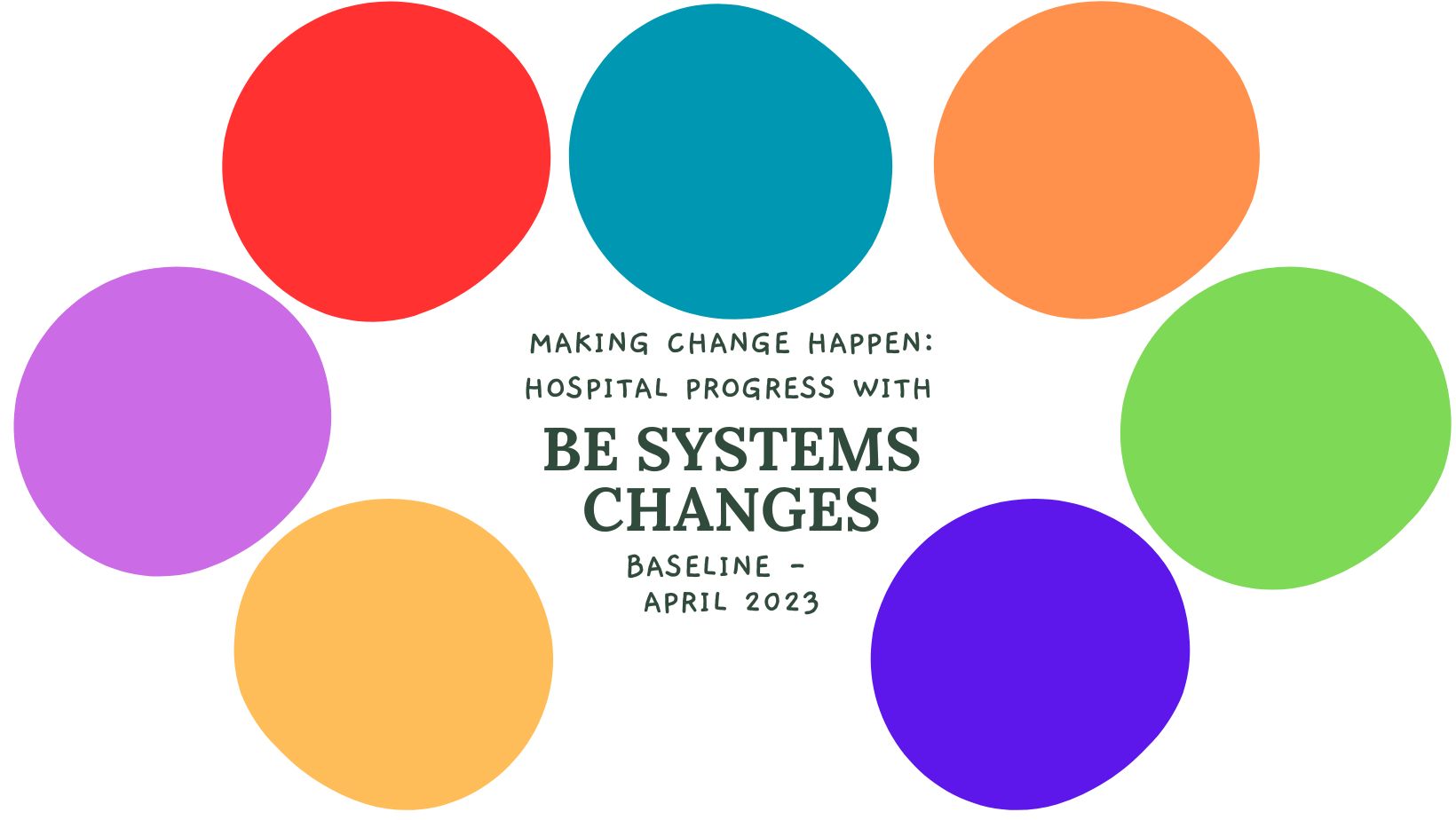 7%→83%
4%→34%
17%→85%
Accurate Self-Reported Race & Ethnicity Data Collection
SDoH Screening (L&D)
Engage Patients & Community in QI Work
6%→75%
9%→68%
Review Maternal Health Quality Data Stratified by Race, Ethnicity & Insurance
PREM Survey Implementation
9%→68%
54%→92%
Share Respectful Care Strategies with Healthcare Team & Patients
Postpartum Safety Patient Education
7
PREM Data Breakdown
PREM Survey Completion
Total PREM Surveys: 
n = 3,051
61 Hospitals have submitted PREM surveys
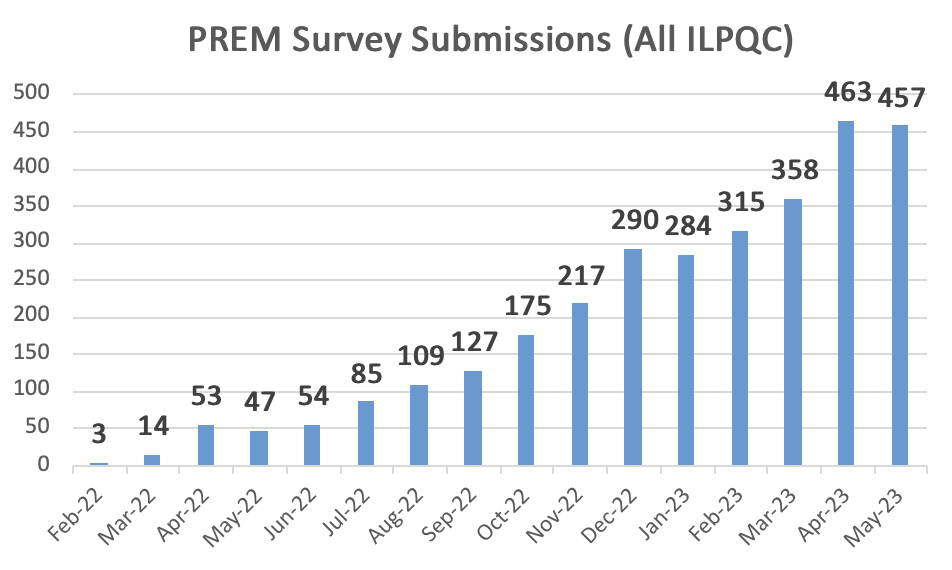 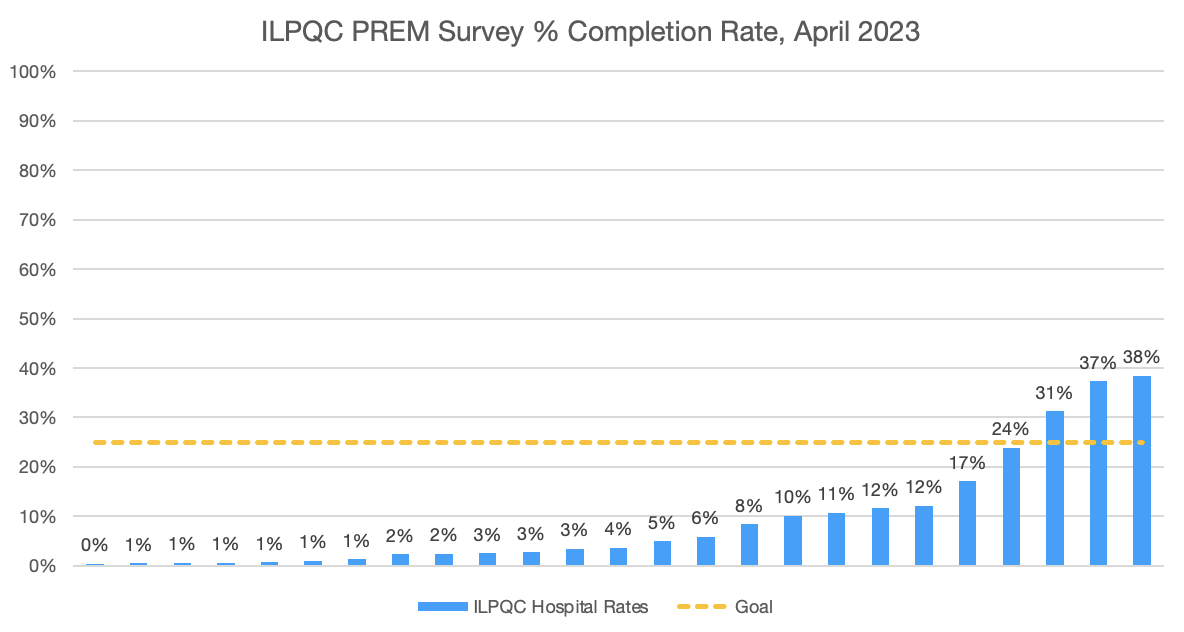 Illinois Perinatal Quality Collaborative
9
Summary of PREM Survey Completion: Demographic Breakdown
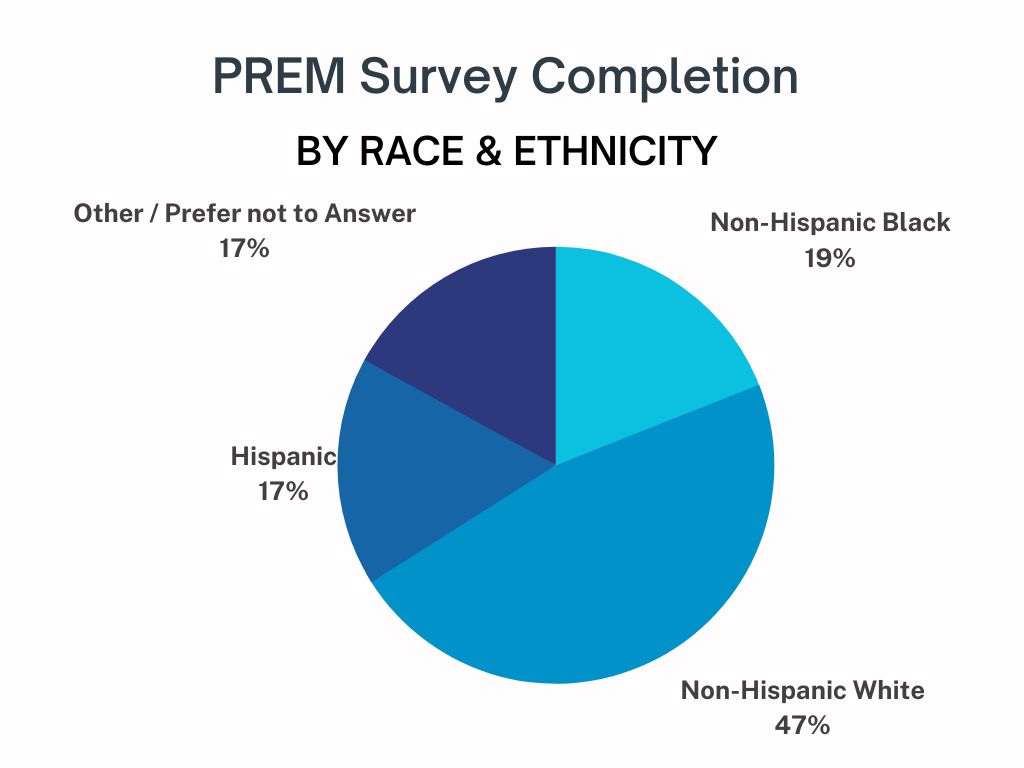 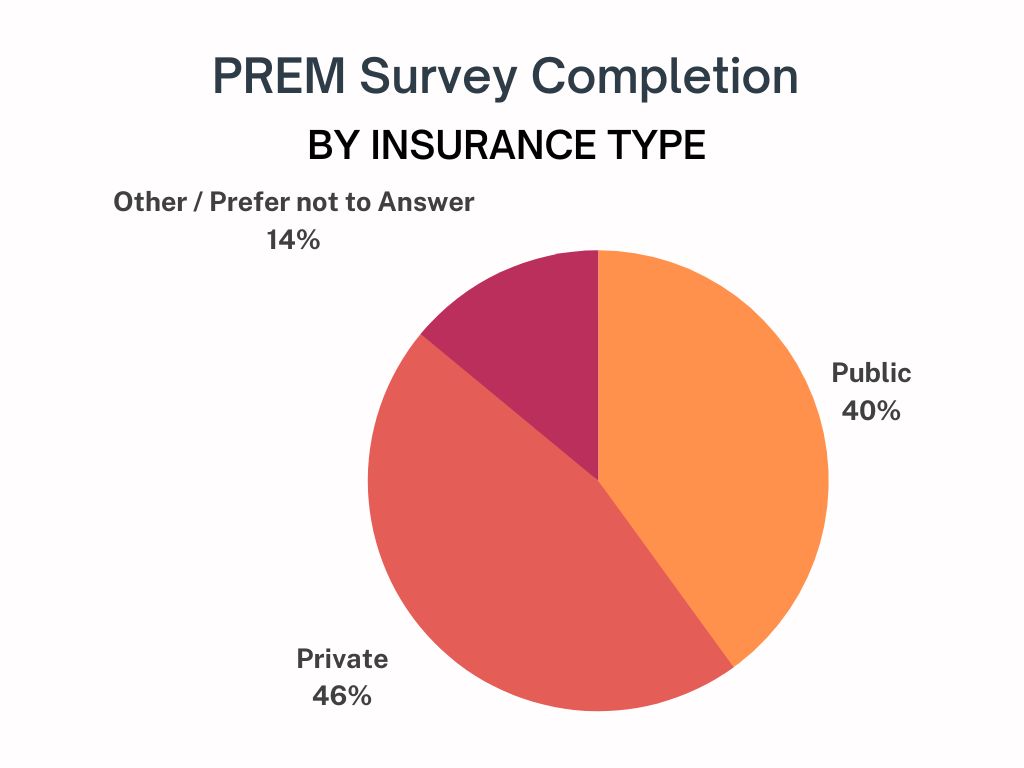 Illinois Perinatal Quality Collaborative
10
Key Takeaways from Face-to-Face
LaPQC: Achieving Safe, Equitable, and Dignified BirthsDr. Veronica Gillispie-Bell
"Anticipate resistance, it's part of the change process"
"You cannot have quality without equity"
"Meet people where they are"
"Make your vision clear and communicate it often"
Illinois Perinatal Quality Collaborative
12
Engaging Patient/Community Partners to Optimize Birth EquityDr. Ebony Carter, Cheron Phillips, and Richelle Smith
"Create opportunities and space"
"Center community voices as partners and leaders"
"Build on community strengths"
"Break out of 'we have always done it this way' and act on what we are learning"
"Increase contribution and collaboration instead of individual acknowledgement"
Illinois Perinatal Quality Collaborative
13
Face-to-Face Breakout Session Debrief
Illinois Perinatal Quality Collaborative
14
Getting to Green on Key Strategies
Social Determinants of Health Screening (L&D)
17% --> 85%
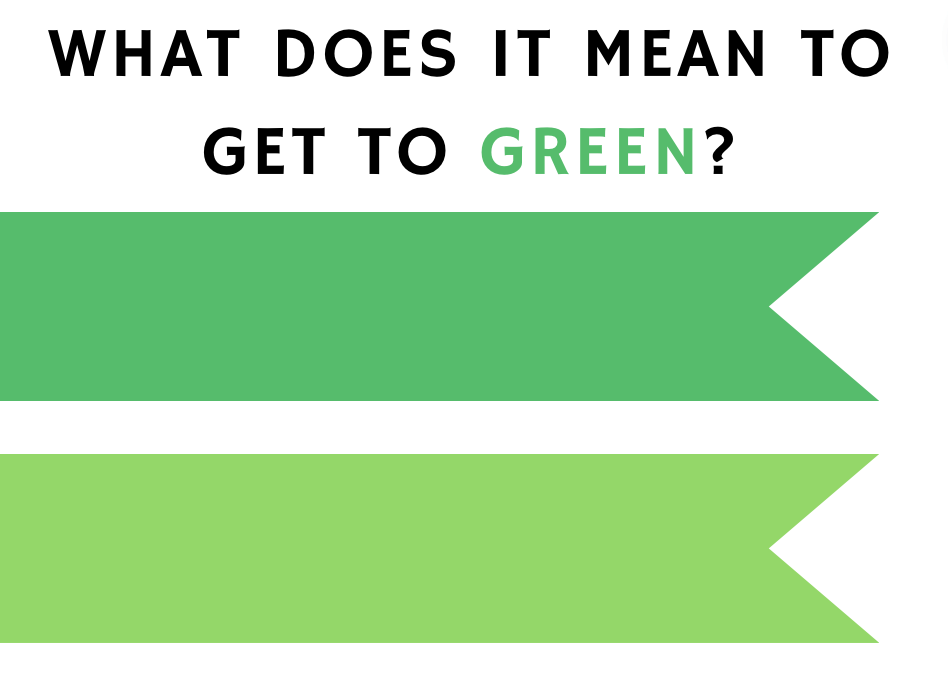 Screen all patients for SDoH using one of the recommended screening tools in the ILPQC BE Toolkit
Have a process in place to link screened positive patients to local resources
16
Illinois Perinatal Quality Collaborative
Optimize Collection and Accuracy of Self-Reported Race and Ethnicity
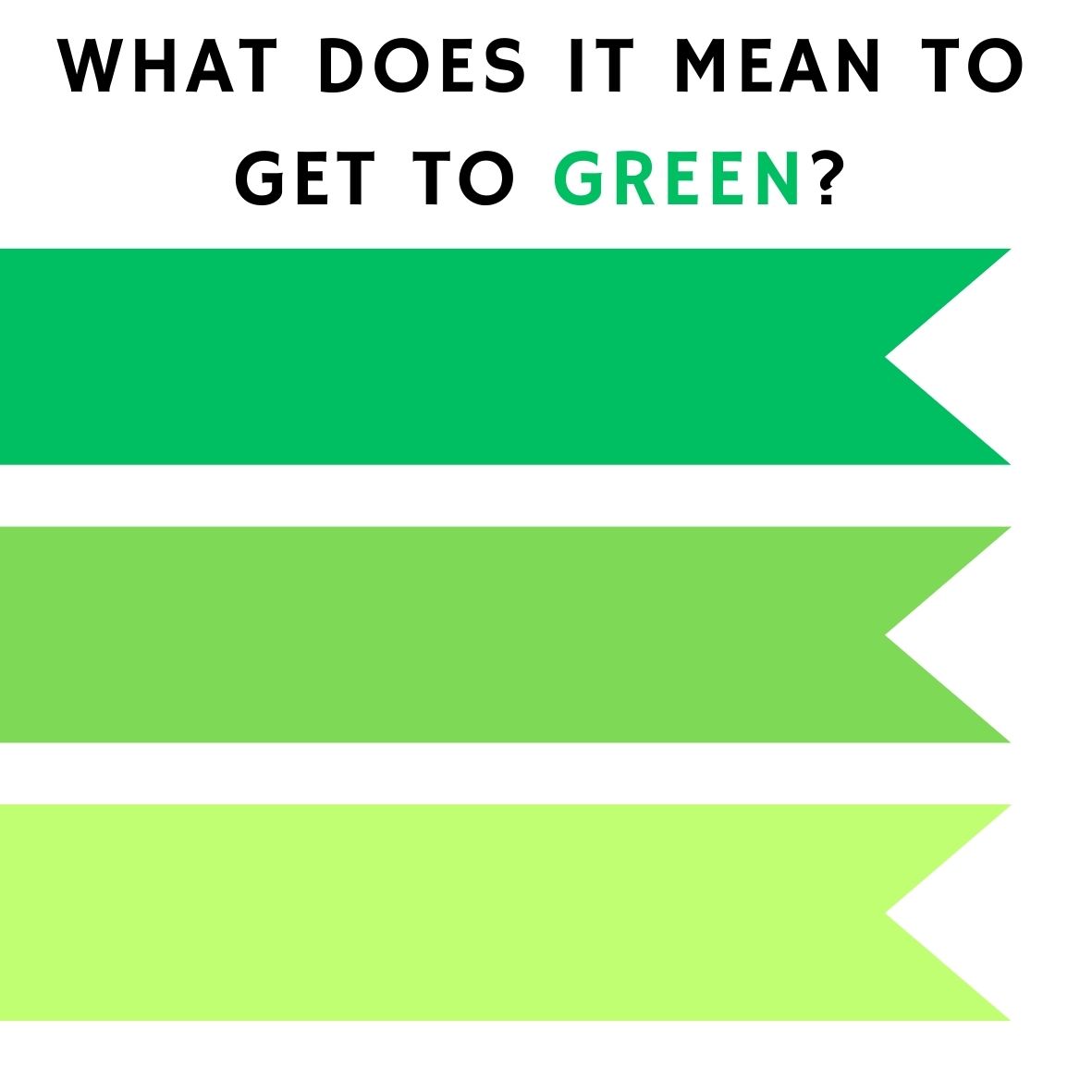 7% --> 83%
Process flow to obtain accurate self-reported data at check-in, etc.
Improve scripting of how patients are asked for self-reported data
Reviewing data to track progress on reducing non-report race and ethnicity
17
Illinois Perinatal Quality Collaborative
Review Maternal Health Quality Data Stratified by Race, Ethnicity, and Insurance Status
6% --> 75%
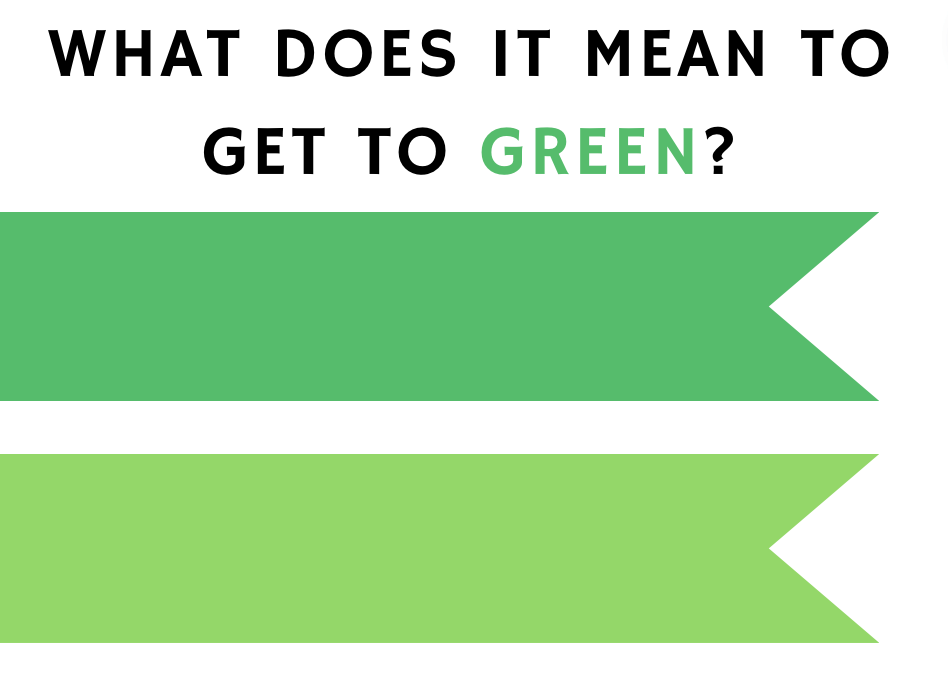 Review NTSV C-section or SMM data stratified by race, ethnicity, and insurance status
Identify opportunities to address disparities
18
Illinois Perinatal Quality Collaborative
Sharing Respectful Care Strategies with Healthcare Team and Patients
9% --> 68%
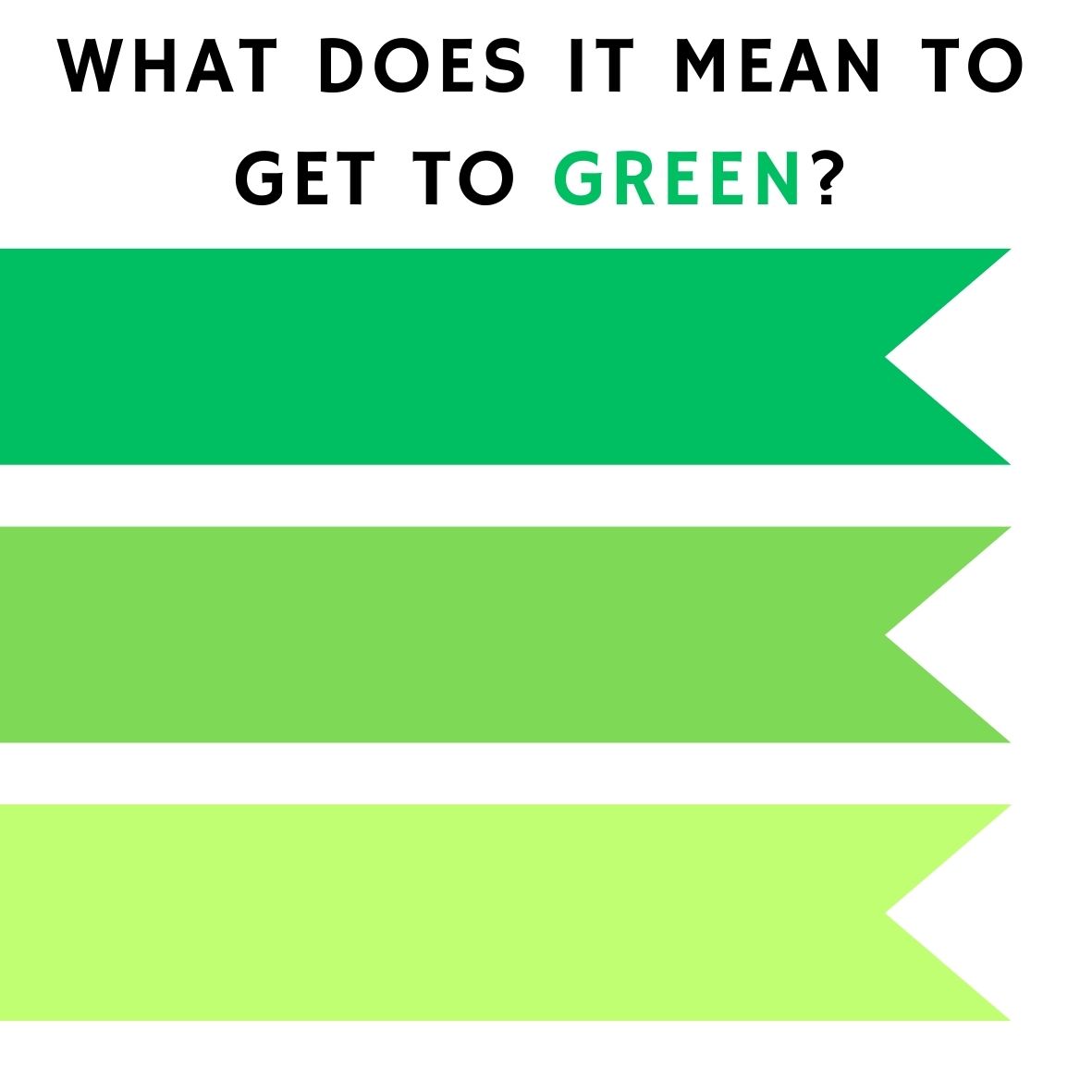 Post Respectful Care Practices flyers in unit, including in patient rooms
Discuss expected respectful care practices with patients on admission and opportunity to provide feedback
Staff signing the Respectful Care Practice Commitment
19
Illinois Perinatal Quality Collaborative
PREM Survey Implementation
9% --> 68%
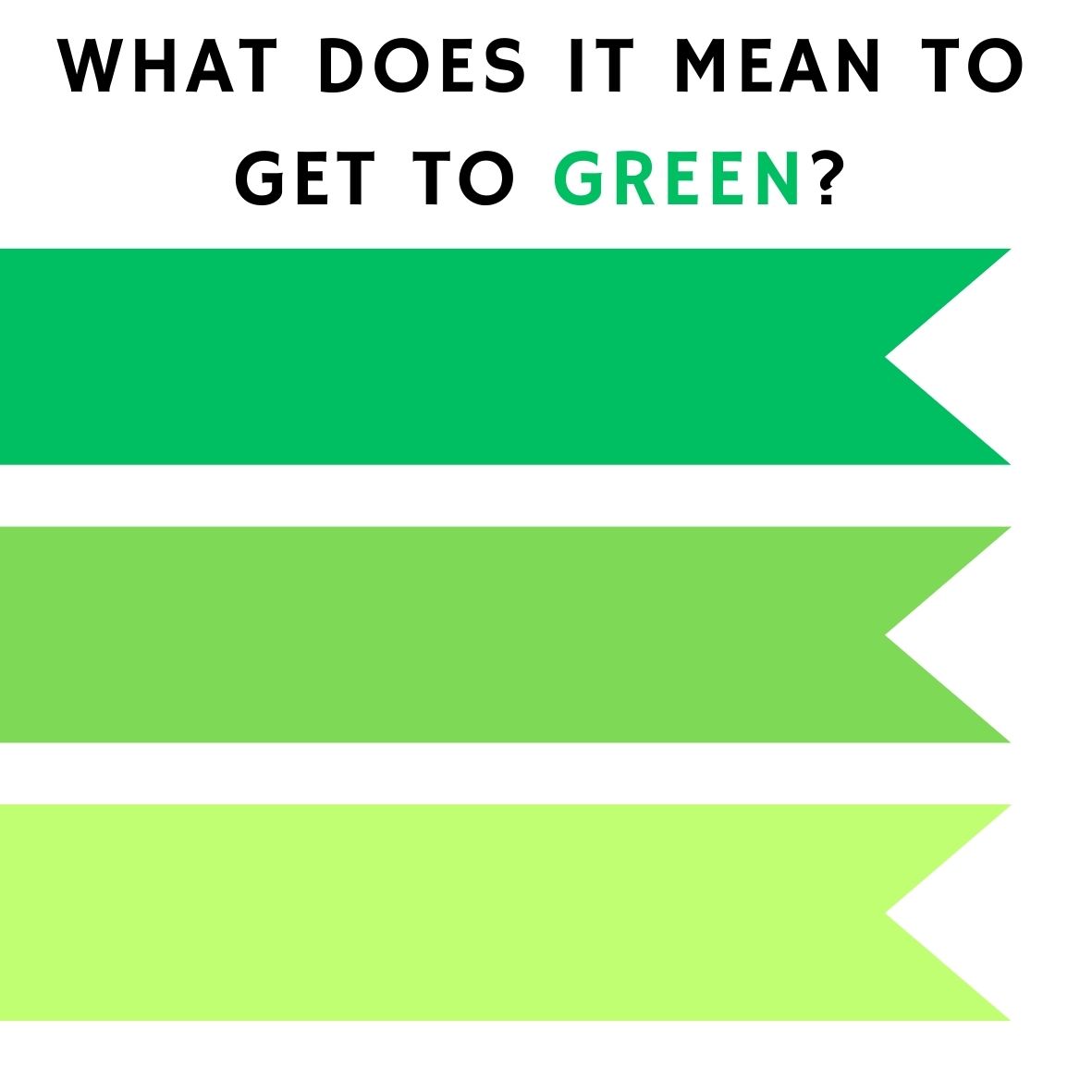 Post PREM Survey flyers with QR Codes in each patient room
Have a process flow to ask patients to complete the PREM survey before discharge to increase % completion
Review PREM survey responses in REDCap and share data with your hospital team
20
Illinois Perinatal Quality Collaborative
Engage Patients and Community in QI Work
4% --> 34%
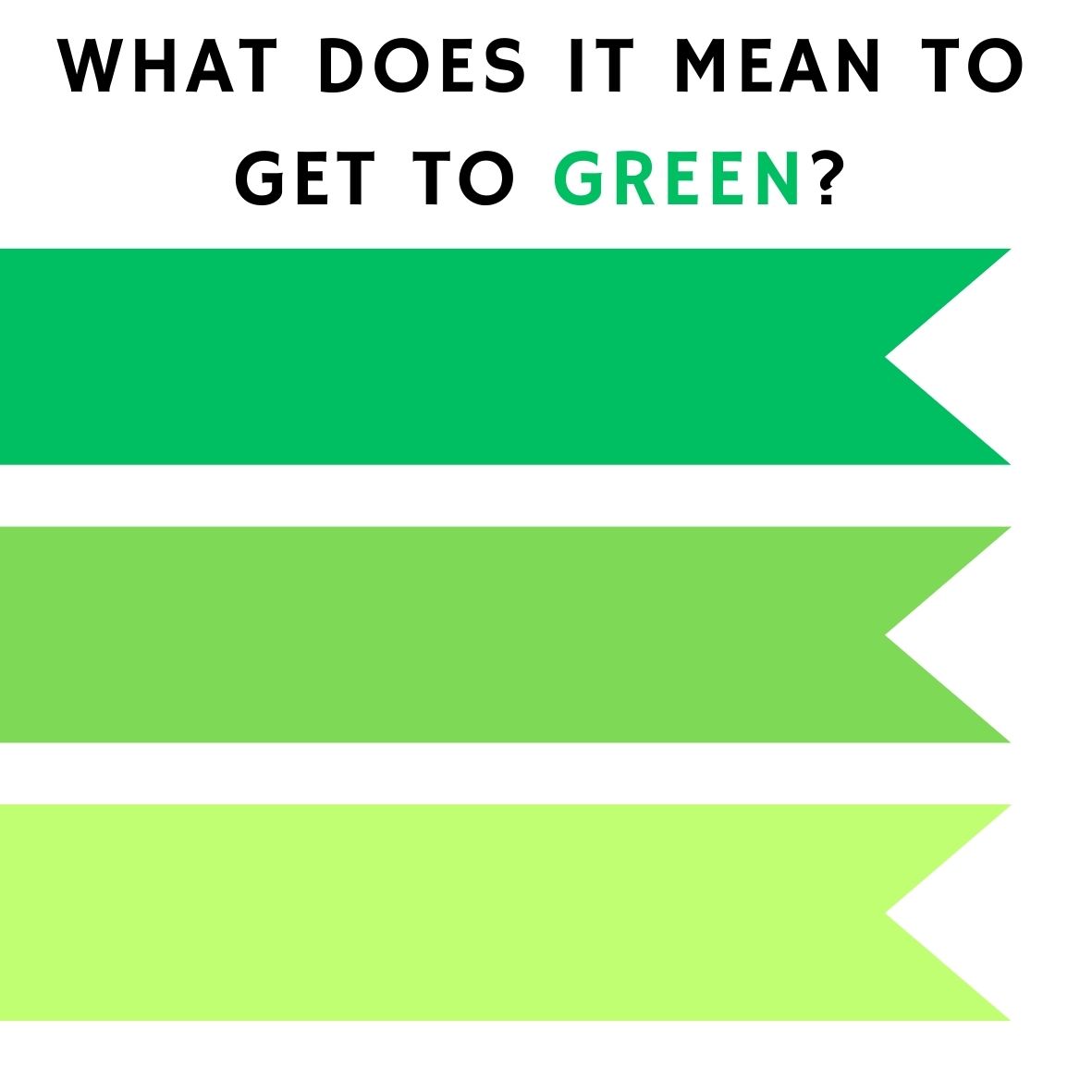 Host a Respectful Care Breakfast Celebration with clinical team members, patients, and community partners
Engage a patient/community partner on QI team
Implement a Community Advisory Board for ongoing QI input
21
Illinois Perinatal Quality Collaborative
Postpartum Safety Patient Education
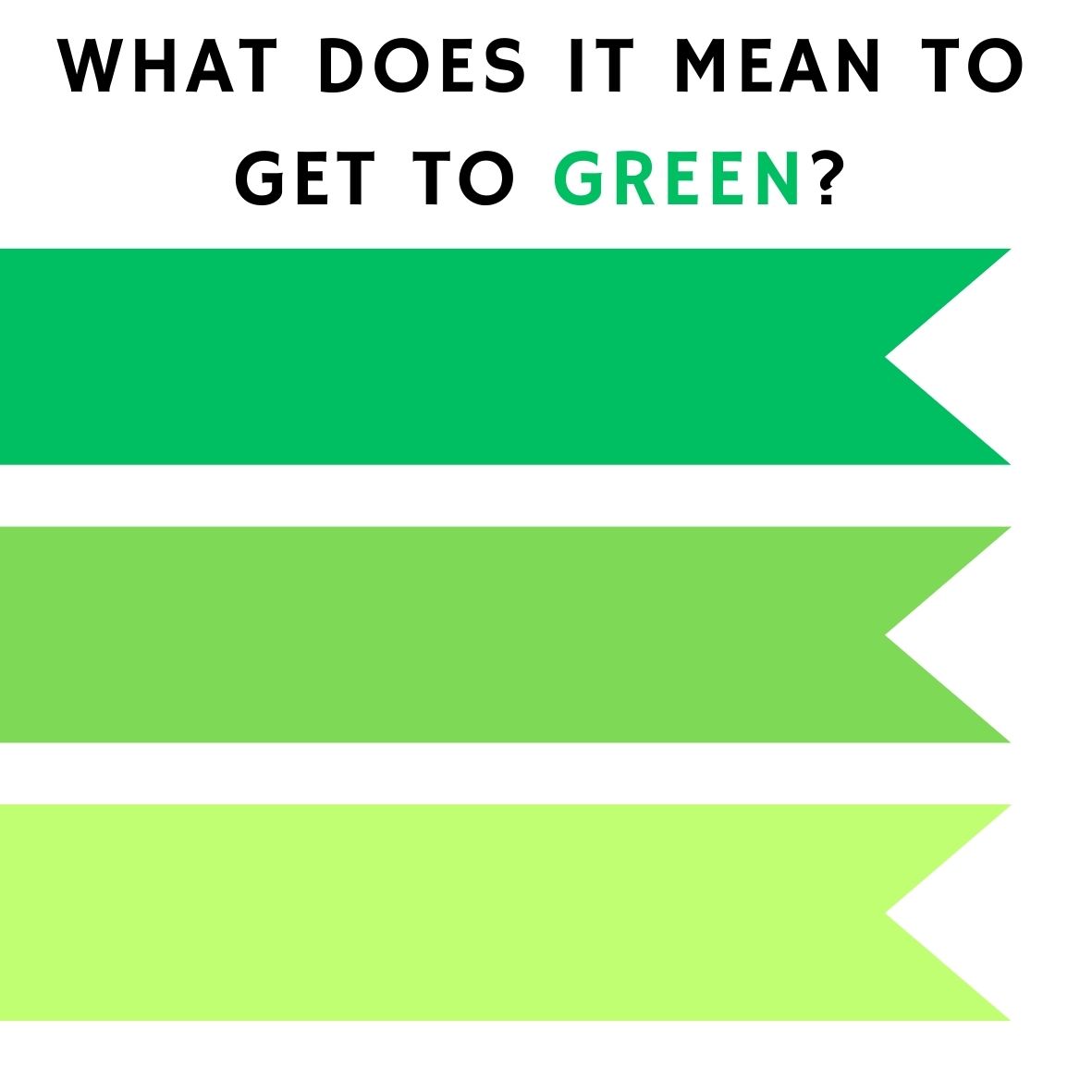 54% --> 92%
Share ILPQC Benefits of Early Postpartum Care flyer with patients
Share AWHONN Post-birth warning signs handouts with patients
Utilize CDC Hear Her Urgent Maternal Warning Signs and Patient Conversation Guide resources
22
Illinois Perinatal Quality Collaborative
Respectful Care Breakfast – Team Update
Congrats to Memorial Hospital of Carbondale for hosting their first Respectful Care Breakfast!
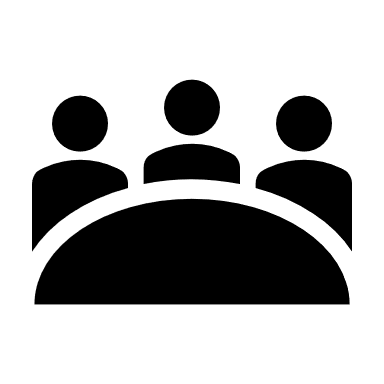 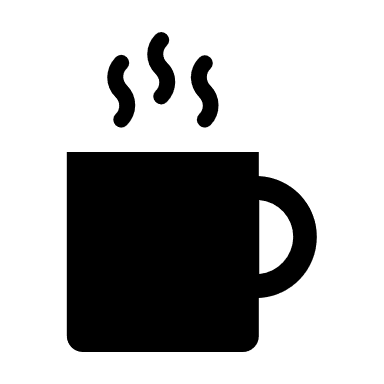 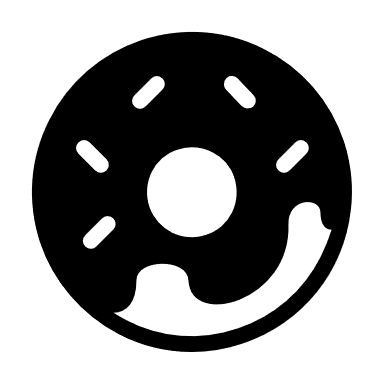 Doulas invited patients to attend the breakfast
Patient and community panel discussion
Asked questions like "How would I improve the birthing experience at MHC?" And "How would I improve lactation support & continuity of care?"
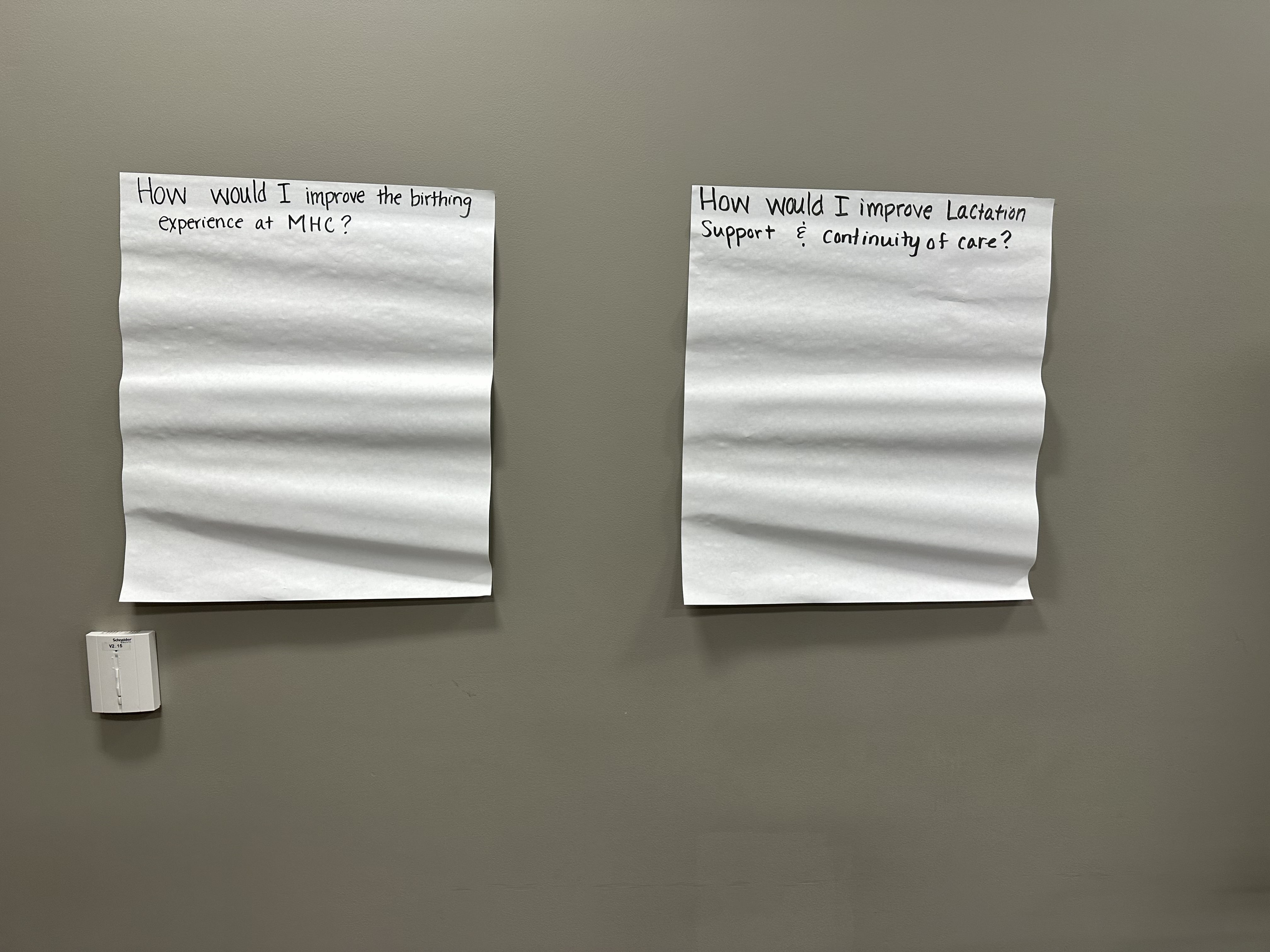 Illinois Perinatal Quality Collaborative
24
[Speaker Notes: I think she has pics of the actual folks who came?  We should note that they had their doulas invite patients…also I think she had a pic of the invitation? Can you ask her for those additional pics if she didn’t send them?]
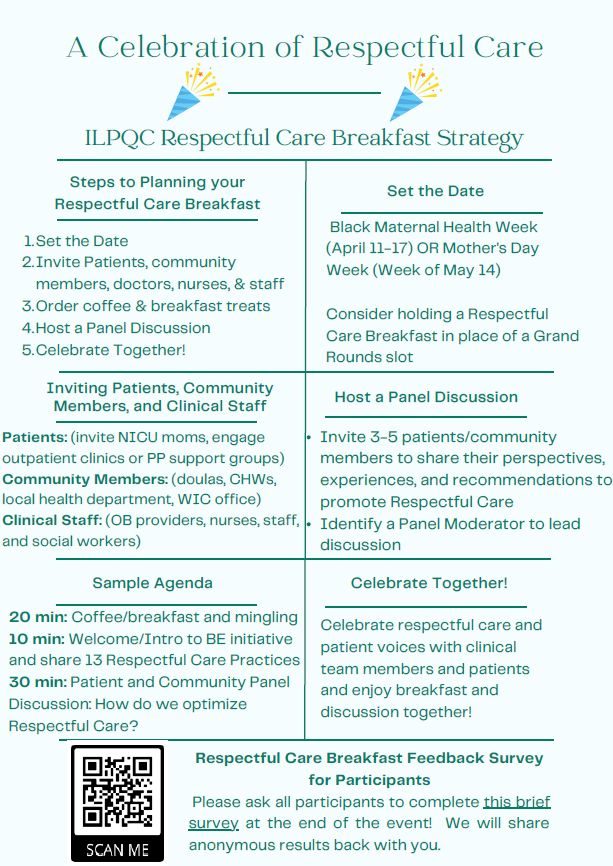 Respectful Care Breakfast Planning Resource
Illinois Perinatal Quality Collaborative
25
Post-Event Survey
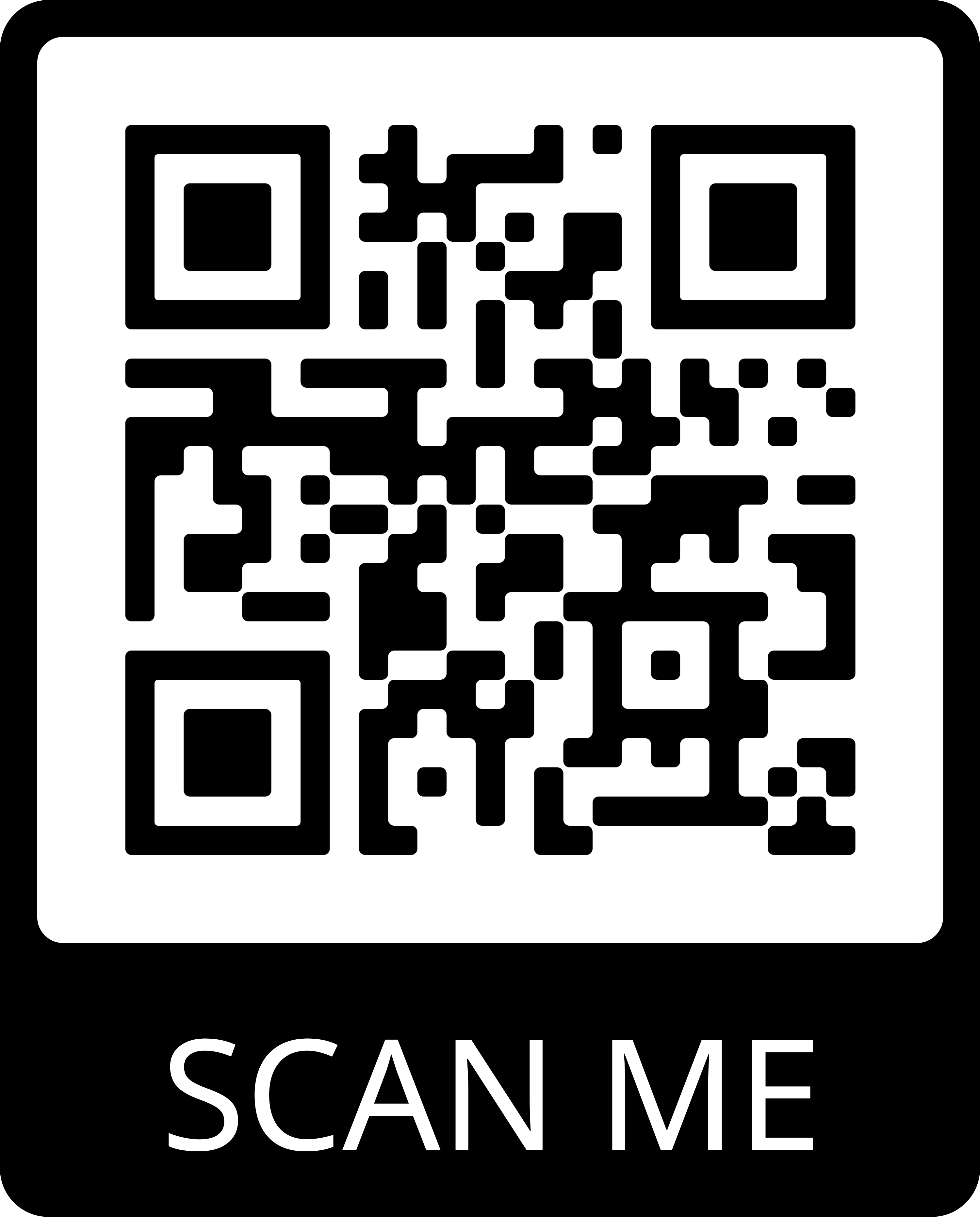 Key tool in evaluating this effectiveness and acceptability of this strategy for clinical team and community members/ patient partners
Please ask all participants to complete this survey at the end of the event!
Illinois Perinatal Quality Collaborative
26
Our ILPQC goal for Patient Engagement
Every team to hold a Respectful Care Breakfast 
Ask doulas or midwife or lactation counselor to consider patients to invite or ask NICU moms…
Celebrate and talk about Respectful Care and strategies to increase Respectful Care Practices (how can we improve shared decision making, active listening)
Make sure to also invite OB providers / nurses to attend  and use name tags 
Every team to engage a Patient Partner to work with their QI team by 11/2
You may identify patients to ask if they want to work with your QI team as a Patient Partner through Respectful Care Breakfasts
Illinois Perinatal Quality Collaborative
27
Introducing...Birth Equity QI Summer Series!
Illinois Perinatal Quality Collaborative
29
Additional Resources / Announcements
Update: Diversity Science eModules
Illinois Perinatal Quality Collaborative
31
Other Educational ResourcesVisit ilpqc.org to access via the online BE toolkit!
Illinois Perinatal Quality Collaborative
32
ILPQC-Sponsored – FREE AWHONN Resource for your Respectful Care work: Respectful Maternity Care Guideline  (RMC-EBG) & Implementation Toolkit (RMC-IT)
ILPQC is providing access to 
(1) AWHONN Respectful Maternity Care Framework and Evidence-Based Guideline & Toolkit for each BE Team.
A $74.95 value.

Team leads – check your email to learn more information!
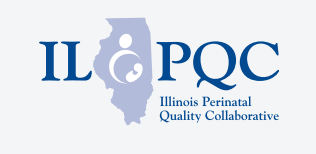 Illinois Perinatal Quality Collaborative
33
Host toolkit for Aftershock viewing with your clinical team
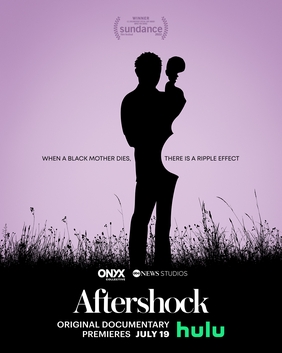 Spotlights the long-lasting effects of the U.S. Maternal Health Crisis, following two families seeking justice through legislation, medical accountability, community, and the power of art.
Currently available to screen on Hulu with Hulu account!
If you're interested in hosting a screening or watch party, you can utilize the host toolkit.
Illinois Perinatal Quality Collaborative
34
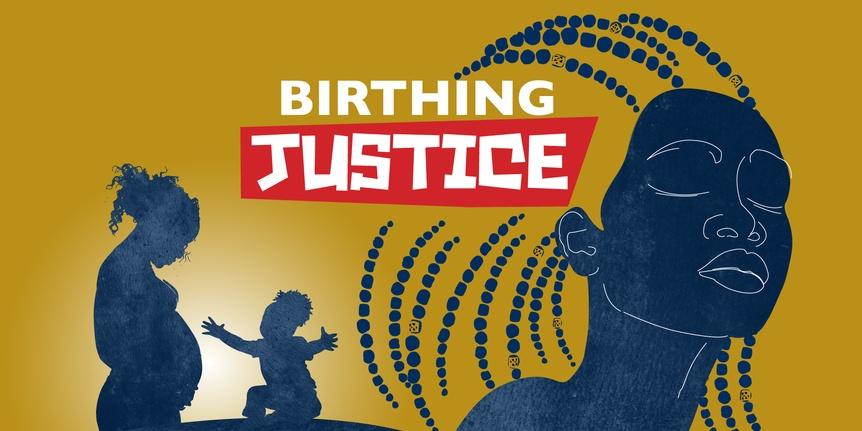 Watch Birthing Justice: FREE on PBS!
Linked Here
Watch with your team and explore the Birthing Justice Discussion Guide!
Illinois Perinatal Quality Collaborative
35
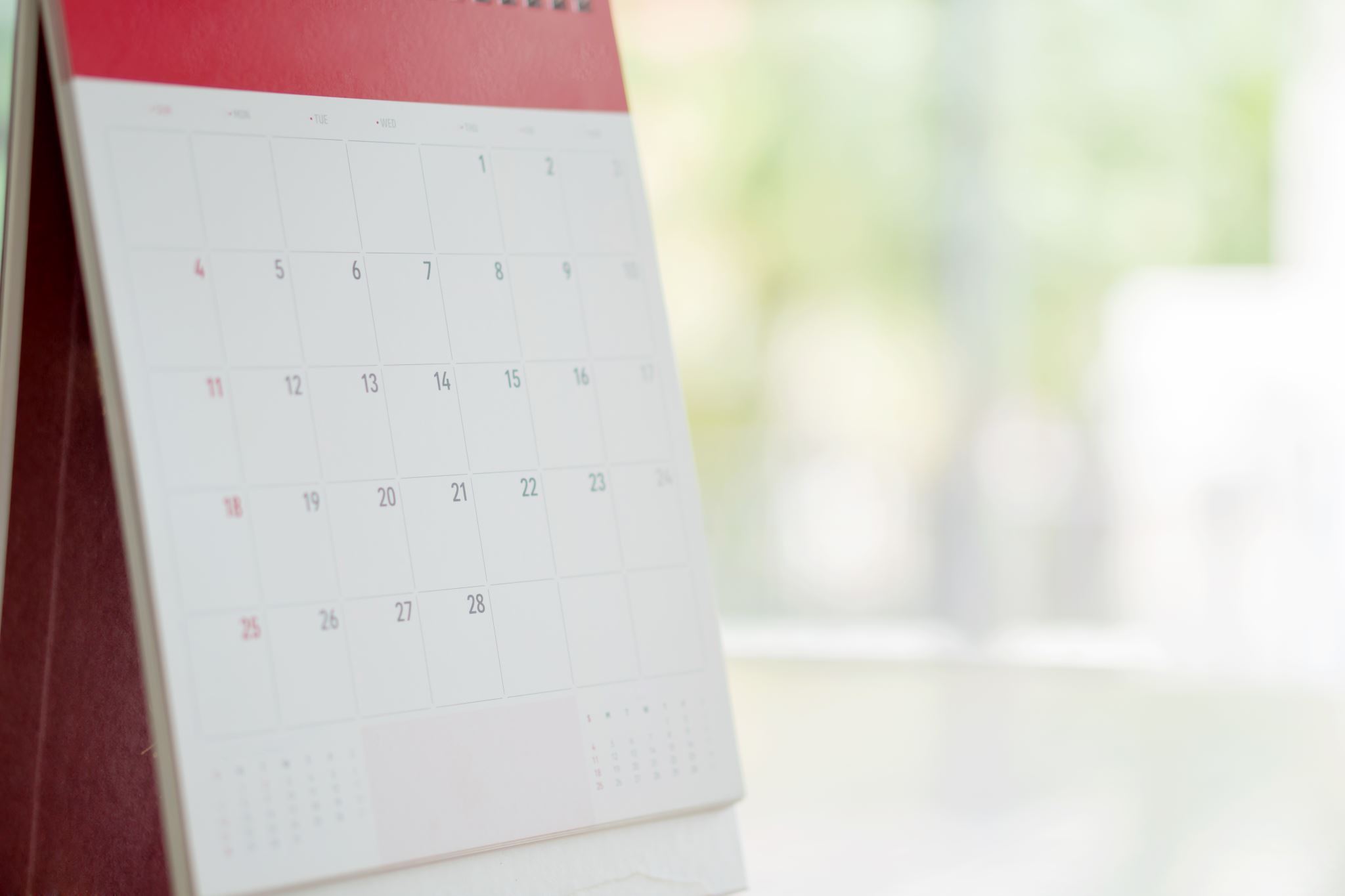 Attend AIM TAP Webinar on June 15th!
TOPIC: Respectful Care Education for Providers: Options for How to Start Making Progress
Thursday, June 15th, 2023
2-3pm CT
Registration Link: https://us02web.zoom.us/meeting/register/tZUqceuoqDgrHdI5askJa_GYI7veYtbHx9oq#/registration
Illinois Perinatal Quality Collaborative
36
Upcoming ILPQC BE calls
Upcoming BE Calls
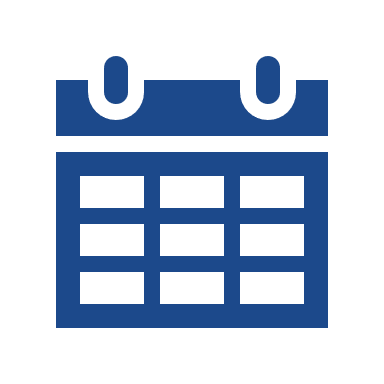 Illinois Perinatal Quality Collaborative
38
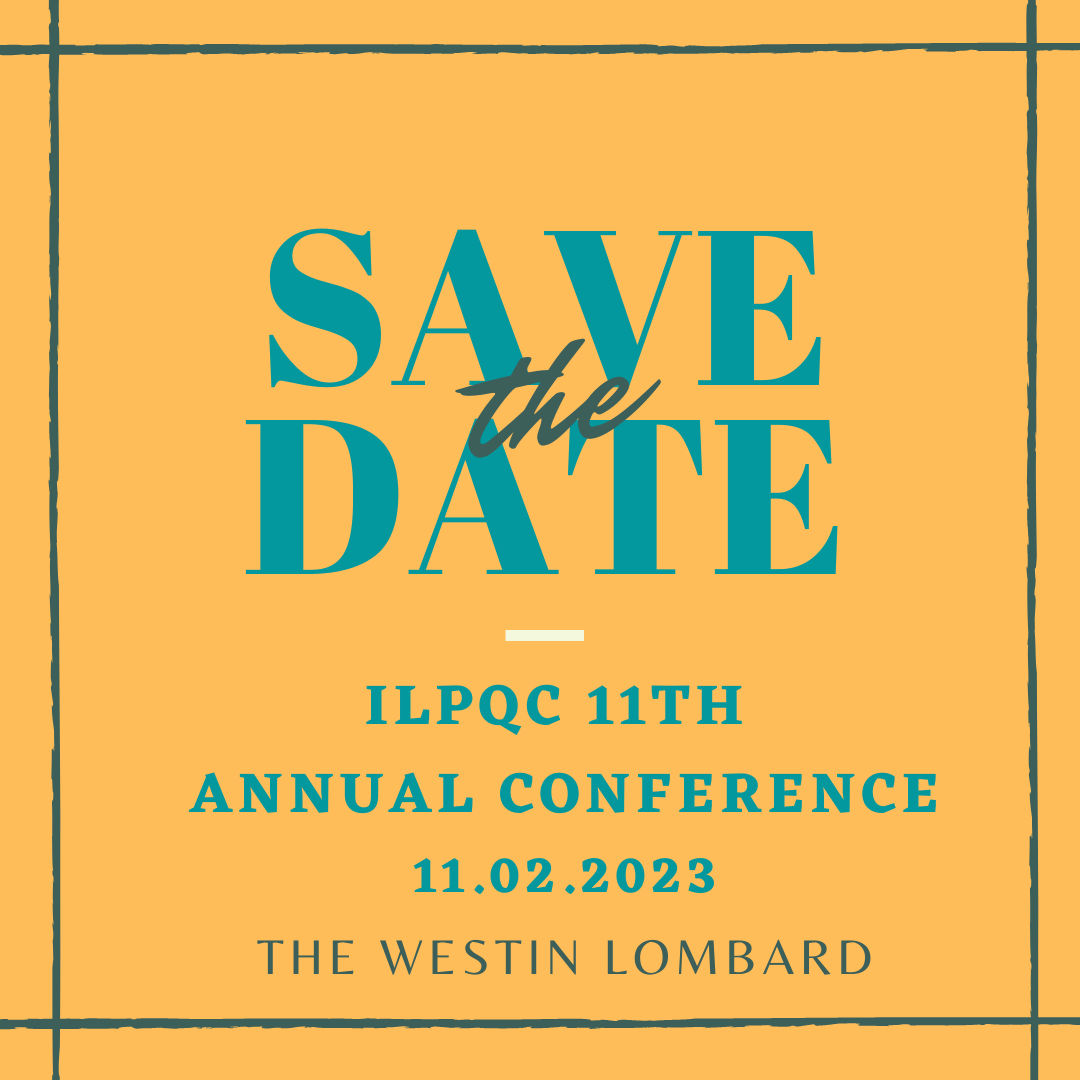 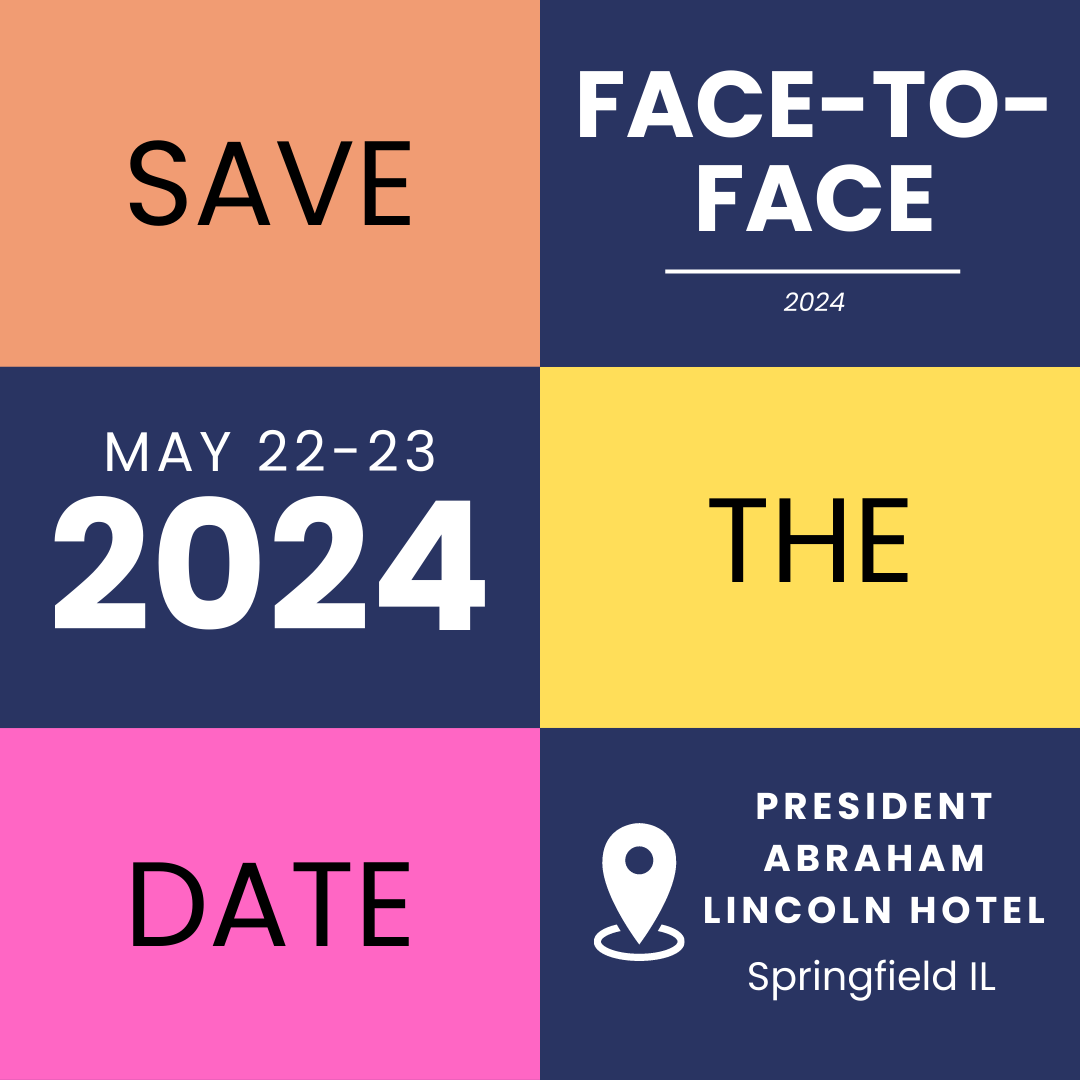 Illinois Perinatal Quality Collaborative
39